Student Club Corporate Outreach Resources
Spring 2022



Goal: To equip student leaders with knowledge and resources to enhance club interactions with companies regarding: 
Recruitment Events & Communication
Engaging Speakers
Soliciting Sponsorships
About the CMC
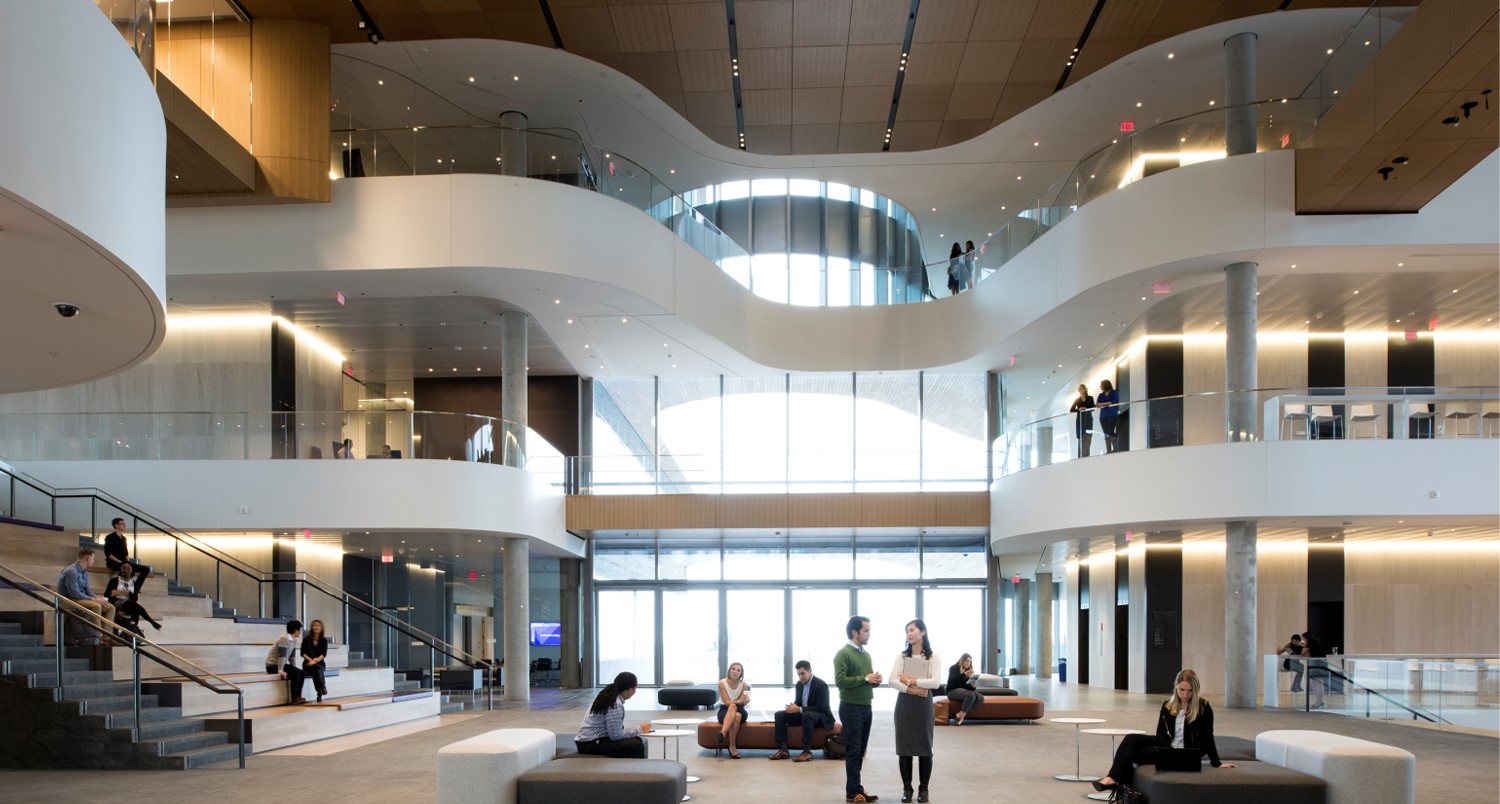 The CMC works year-round to connect employers with students for internship and full-time job opportunities through traditional on-campus and asynchronous, off-campus hiring.
While clubs may interact with a company to schedule a club event, the CMC stays in touch with companies year-round to build a long-term relationship that will benefit Kellogg students for years to come.
CMC Recruitment Events
About Club Events
Club-Sponsored Company Event Examples:

Lunch & Learns
Conferences 
Panel Discussions
[Speaker Notes: KNN: Check our website for dates
CP’s: When scheduling your club’s events after July 4, check Campus Groups to avoid scheduling conflicts.
Job Postings: Cut down this bullet by adding the last sentence as a note? 
“Our team includes employer relations and coaching staff; we’ll distribute our contacts page at the end of this presentation.”]
About Corporate Engagement
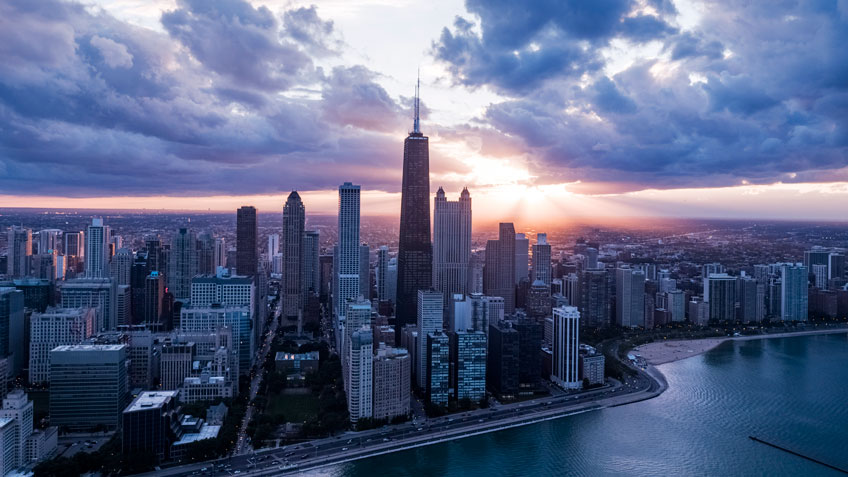 The Kellogg Corporate Engagement team offers resources and best practices for speaker and sponsor engagement. We provide industry connection and strategic support to create a consistent, professional experience and elevate the Kellogg brand..
How We Partner With You
Speakers
Sponsorships
Resources
Confirmed Sponsor?  
Send CP the Following:
Helpful Reminders for Club Events
Club Event Details
Club-sponsored company events should be educational
Clubs may host up to 3 events, corporate or non-corporate, per week
Companies can sponsor 2 events per quarter across all clubs.  Multi-firm events are encouraged.

Timeline
Complete Speaker & Sponsor planning and outreach in the summer for prioritized fall events
Clubs can schedule events in Campus Groups July 4 and later
Avoiding Scheduling Conflicts
Check for scheduling conflicts in Kellogg Campus Groups 
No events can be scheduled on Wednesdays between 12:00pm – 1:30pm
All evening weekday events must be scheduled between 5:15 PM – 6:15 PM so that they do not overlap with evening classes.
Questions
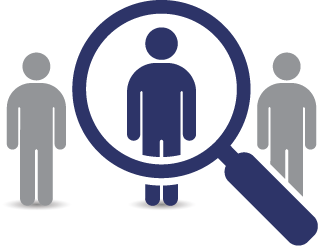 Career Management Center
Recruitment related corporate interactions & questions.
www.kellogg.northwestern.edu/career/
Emails will be forwarded to the appropriate CMC contact.
cmc@kellogg.northwestern.edu
Corporate Engagement
Speaker engagement resources, tracking and best practices
Corporate sponsor solicitation for lunch & learns, educational events, or conferences
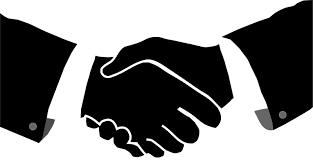 Resources for inviting a speaker: link
Resources for club sponsorships: link

Speaker inquiries: speakernotice@kellogg.northwestern.edu
Sponsorship inquiries: corporatepartnerships@kellogg.northwestern.edu
Melinda Cervantes, Senior Director
Jennifer Johnson, Senior Associate Director
Allison Welton, Associate Director
Holly Carr, Associate Director
Emma Valind, Senior Program Coordinator (General Inquiries)